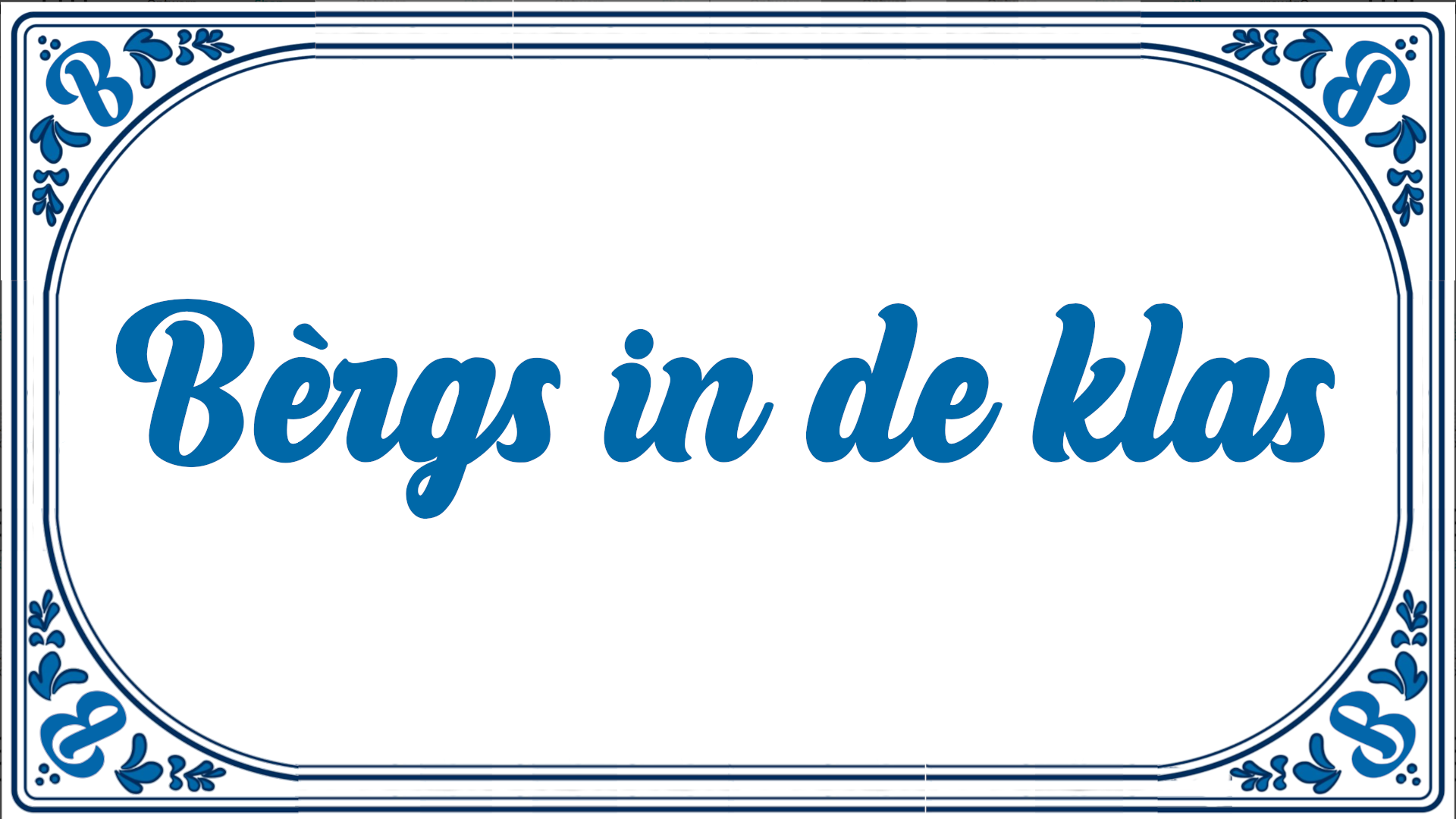 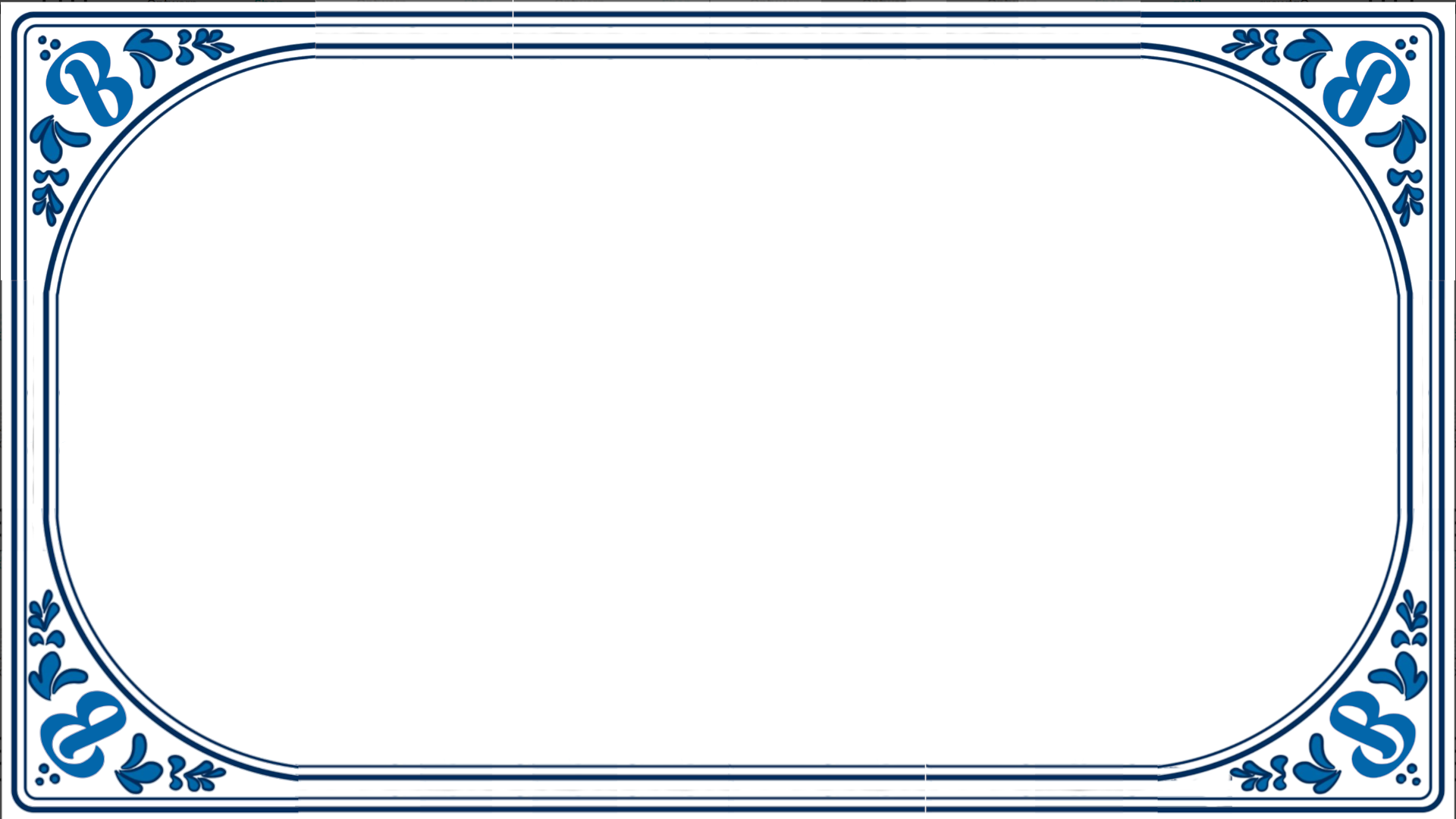 Daar zijn we weer…
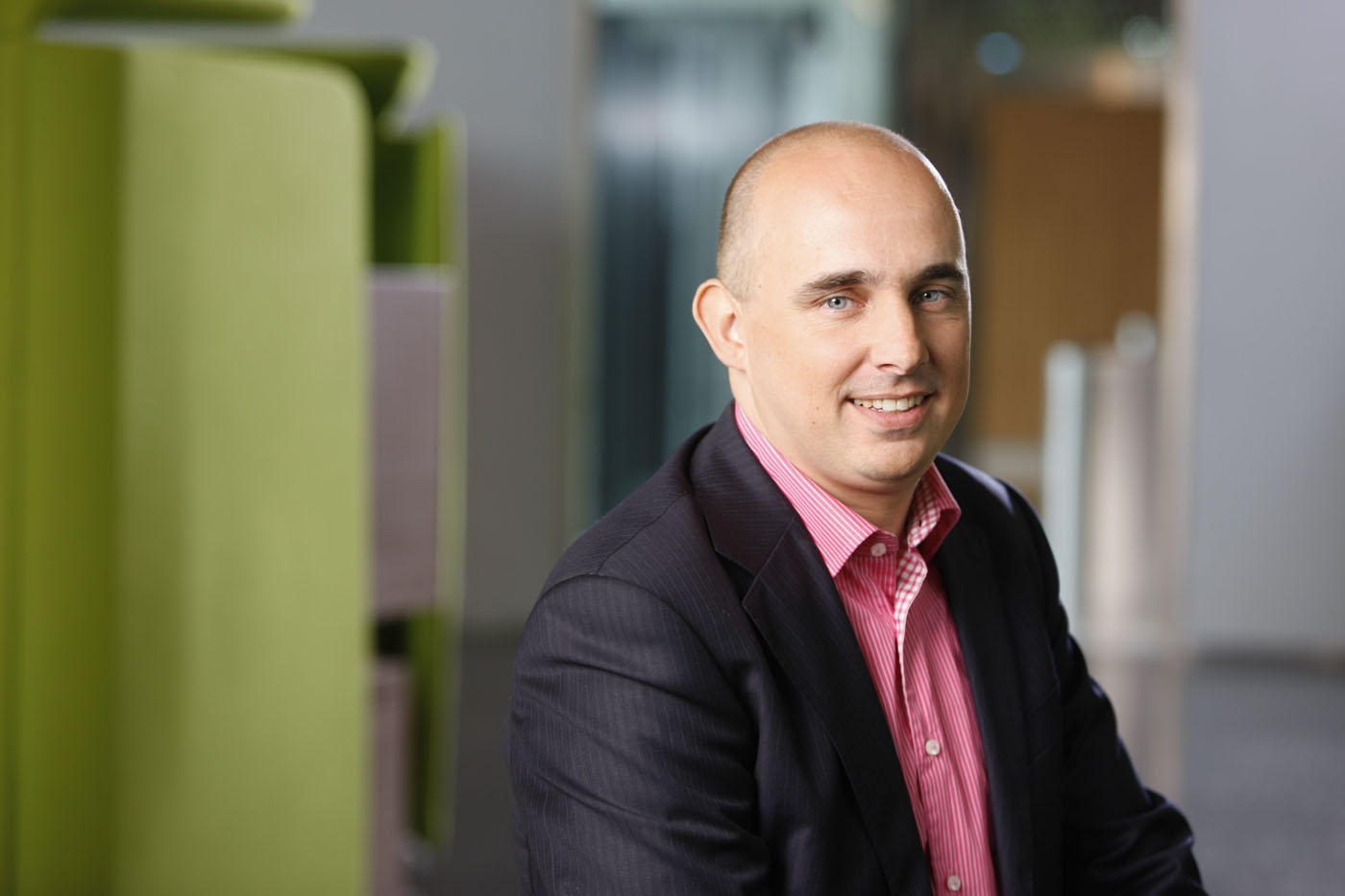 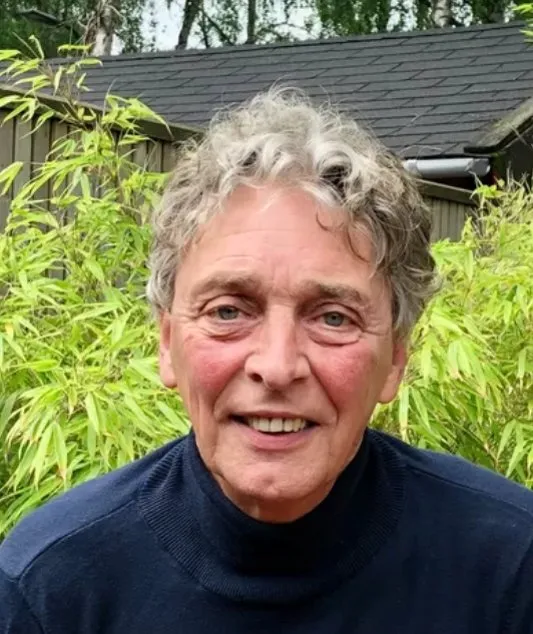 Riny
Dick
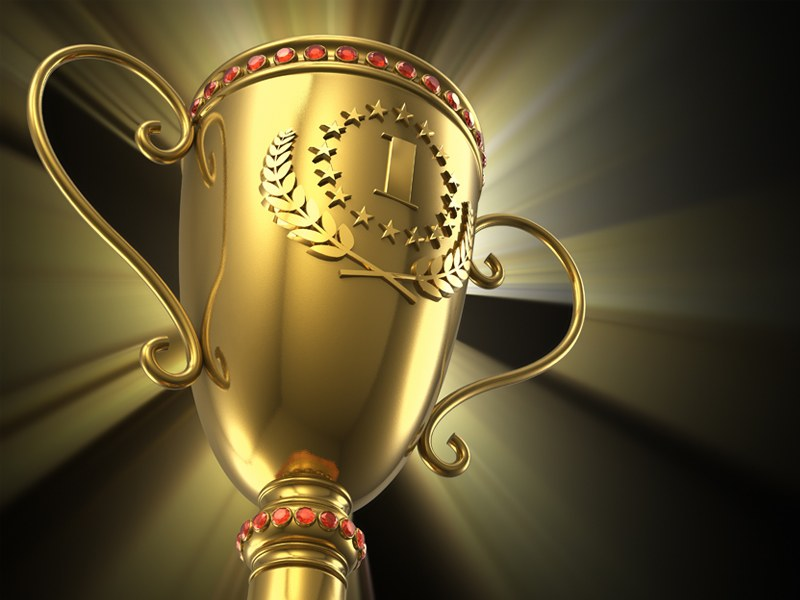 Wordt jouw klas
Kampioen
Bèrgs?
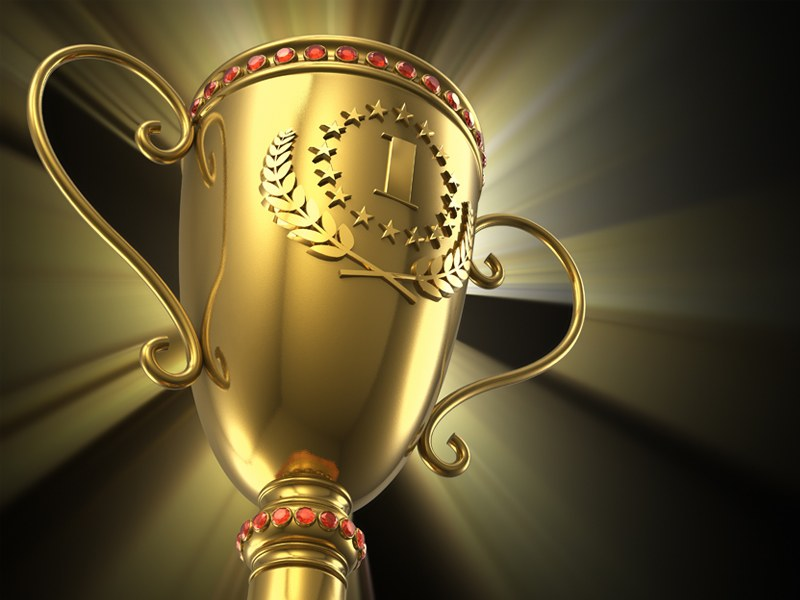 ‘t Schônste woord

Bèrgse kwis

Wè veindt de juf?

‘n Stukske (vur bonuspunte)
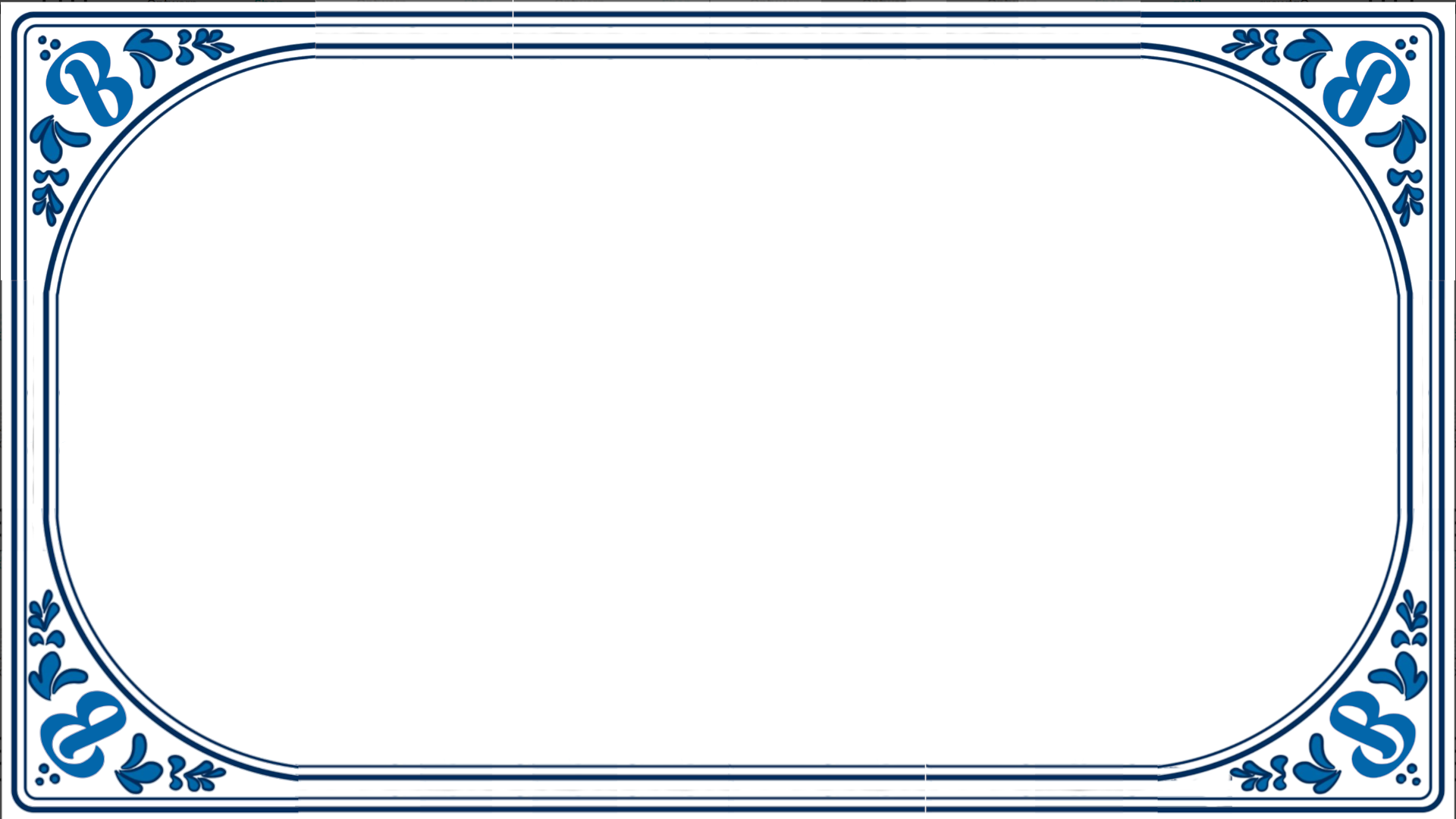 Wat vond je van Bèrgs in de Klas?
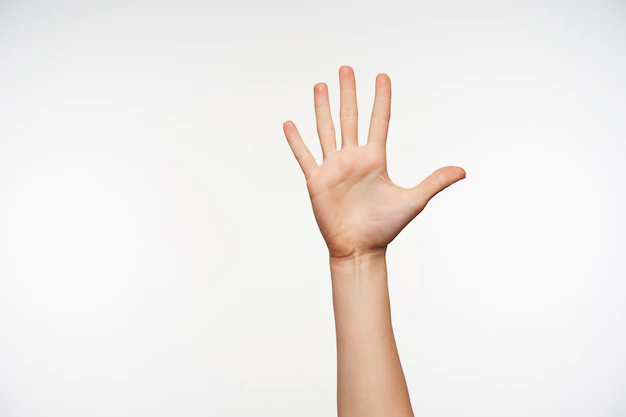 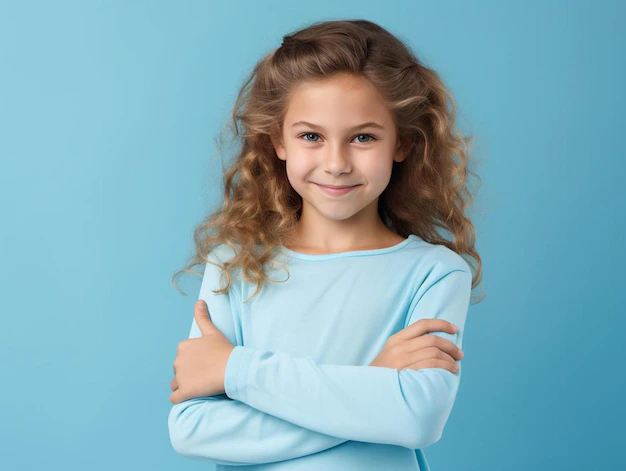 Gruwelek stom
Kèèj leuk
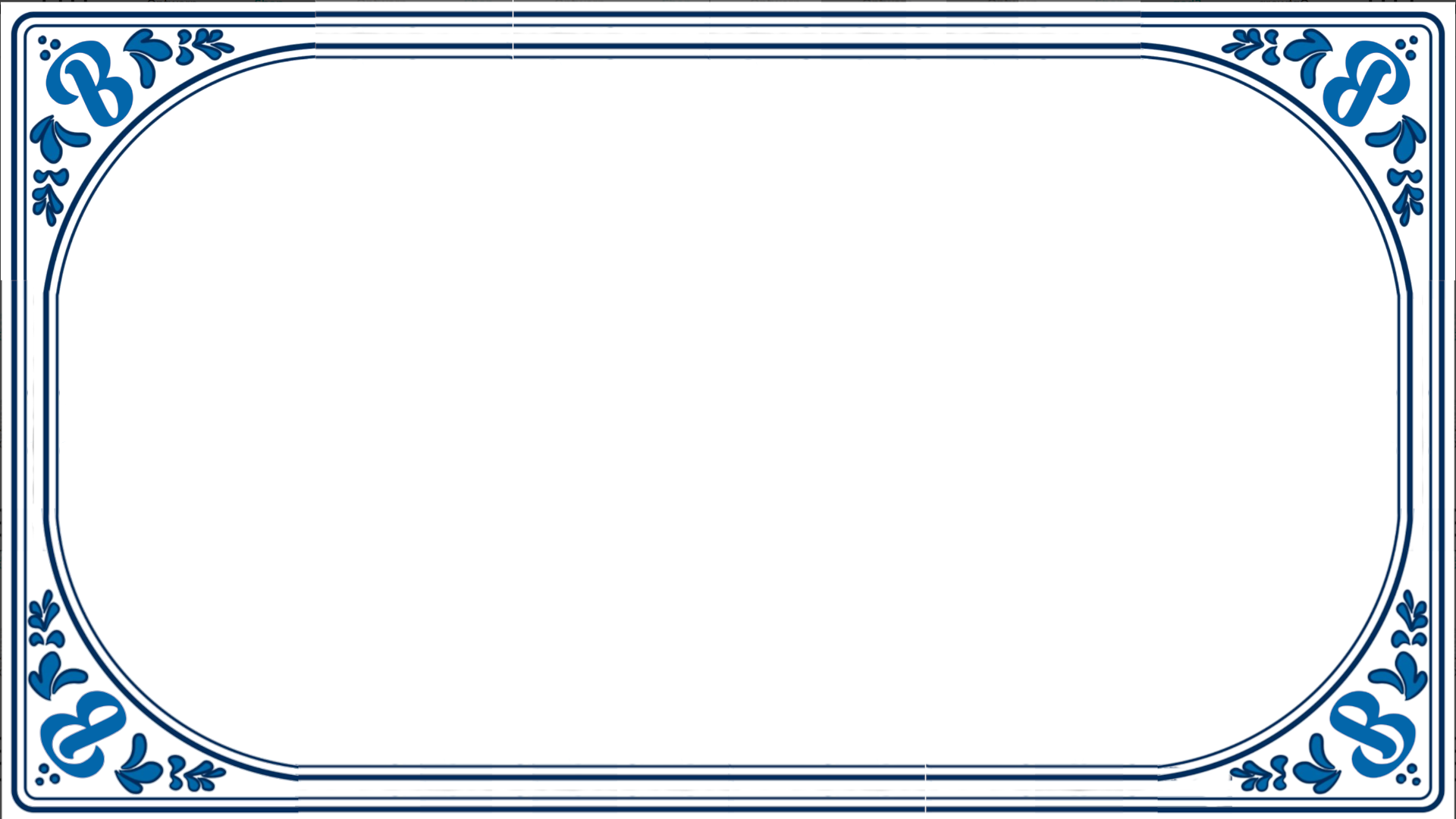 Wat vond je het leukst ?
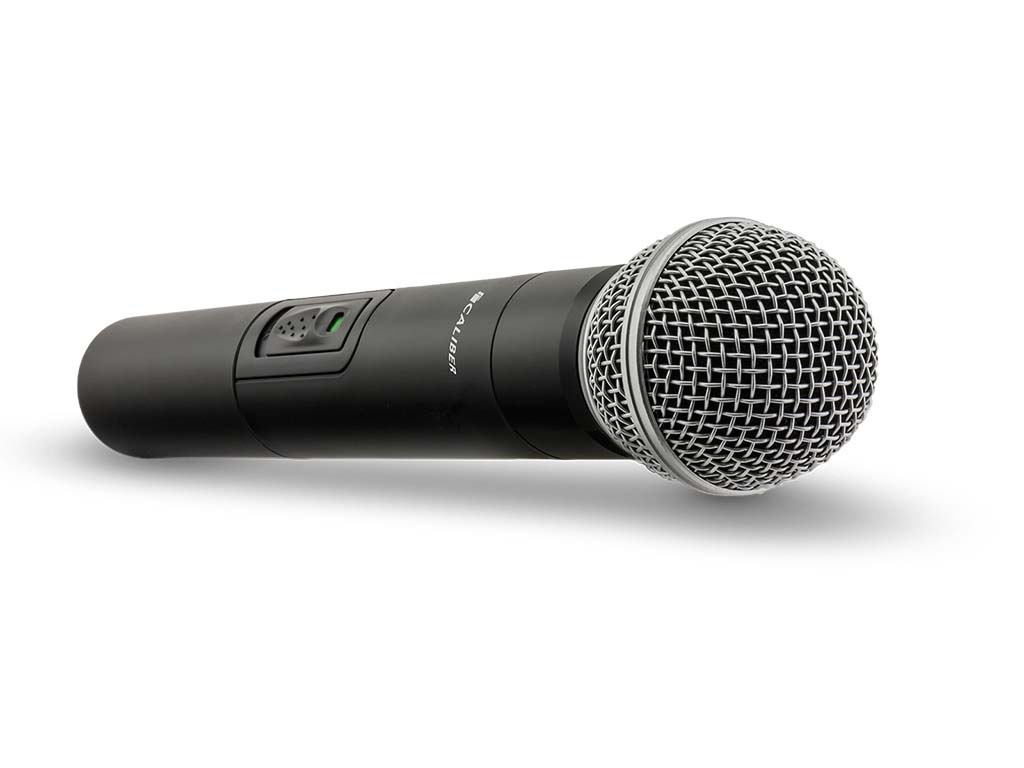 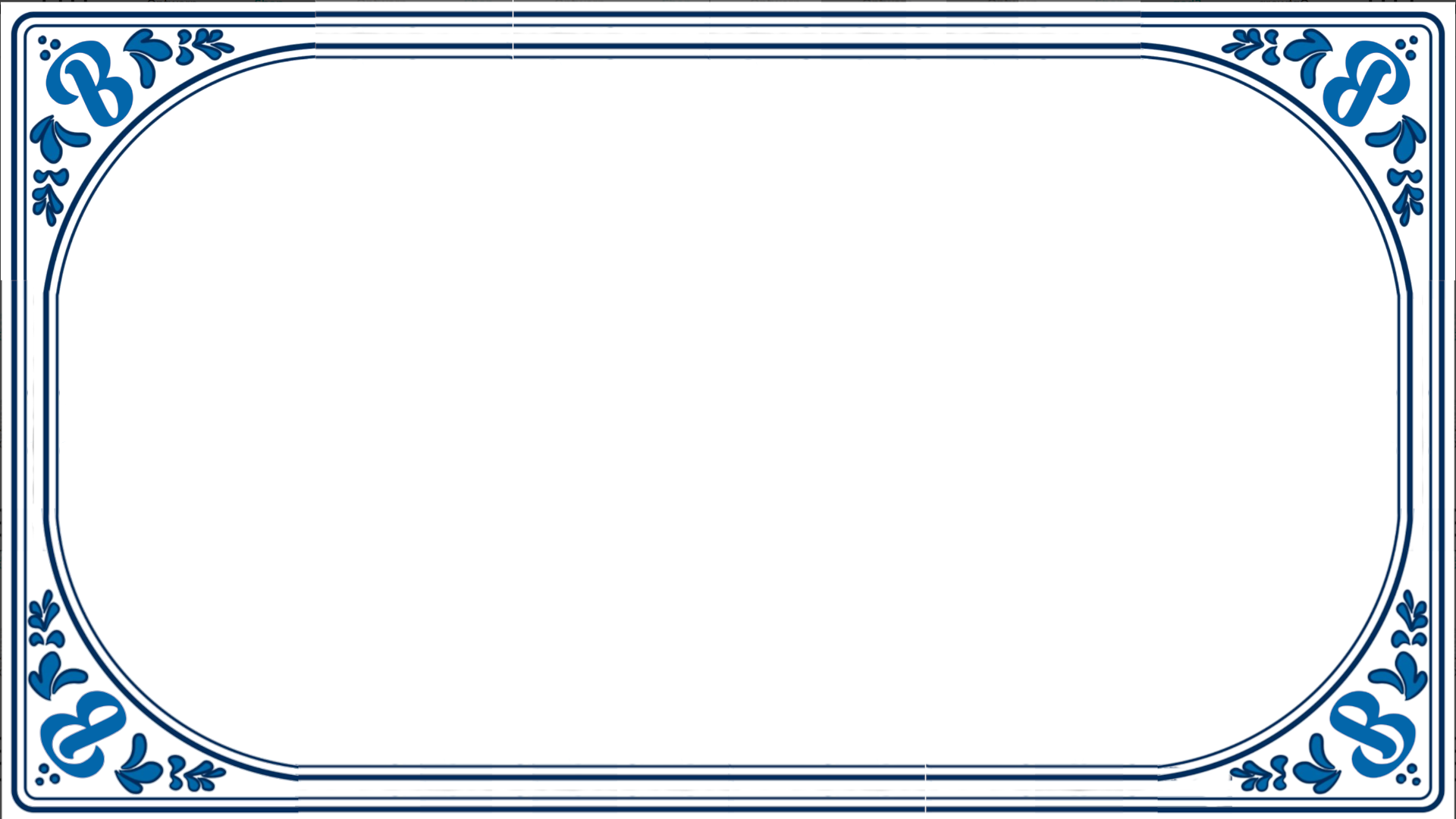 Wat vond je het stomst ?
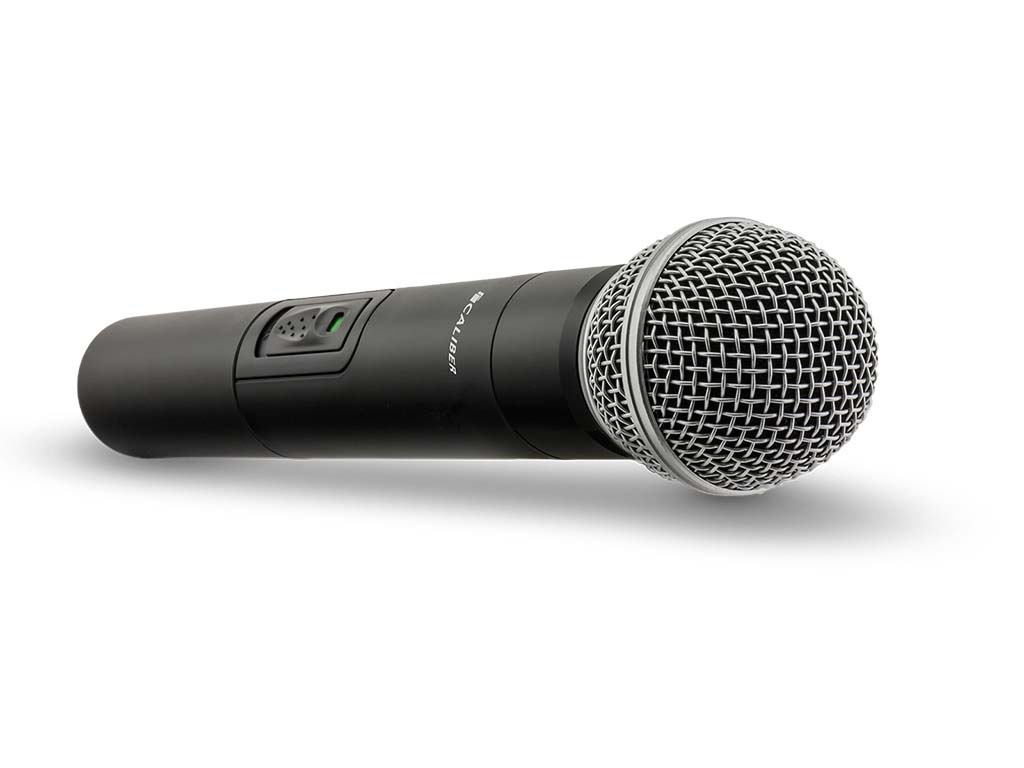 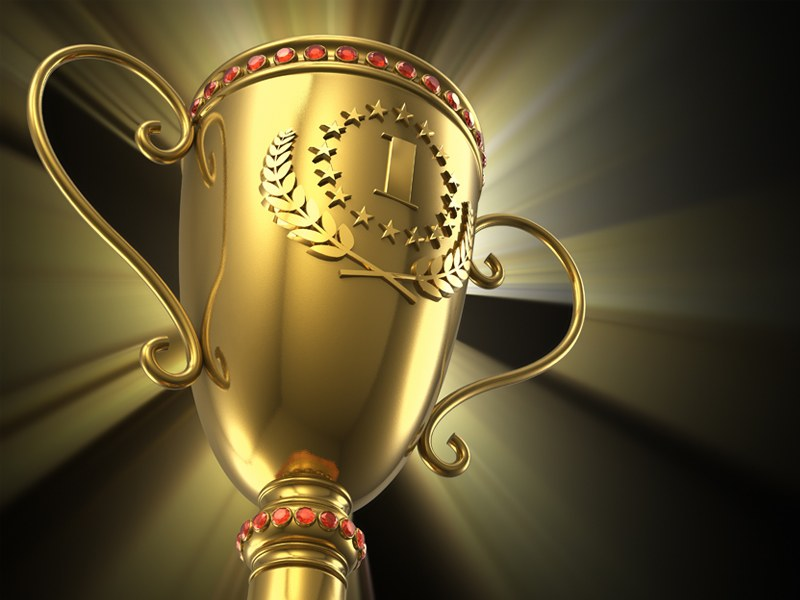 Wè veindt öllie klas ‘t schônste
Bèrgse woord èn wôrrum?
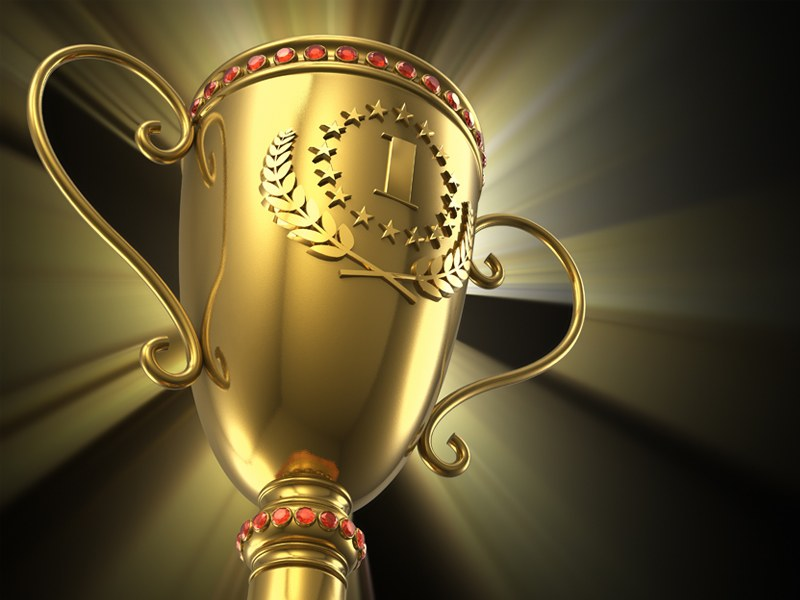 Kwis!
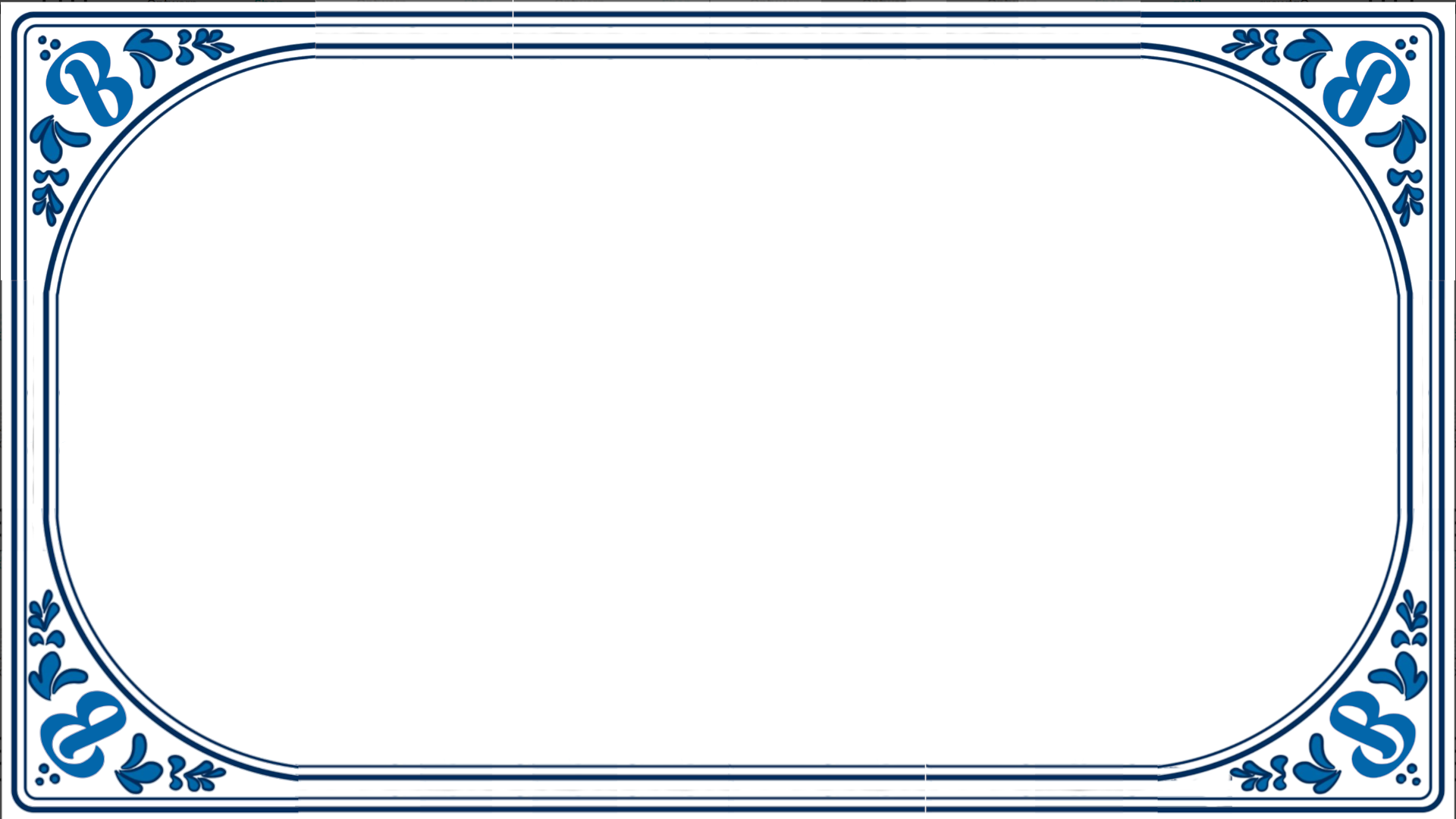 1. Wat betekent “nètse”?
Opscheppen
Niksen / luieren
Plagen
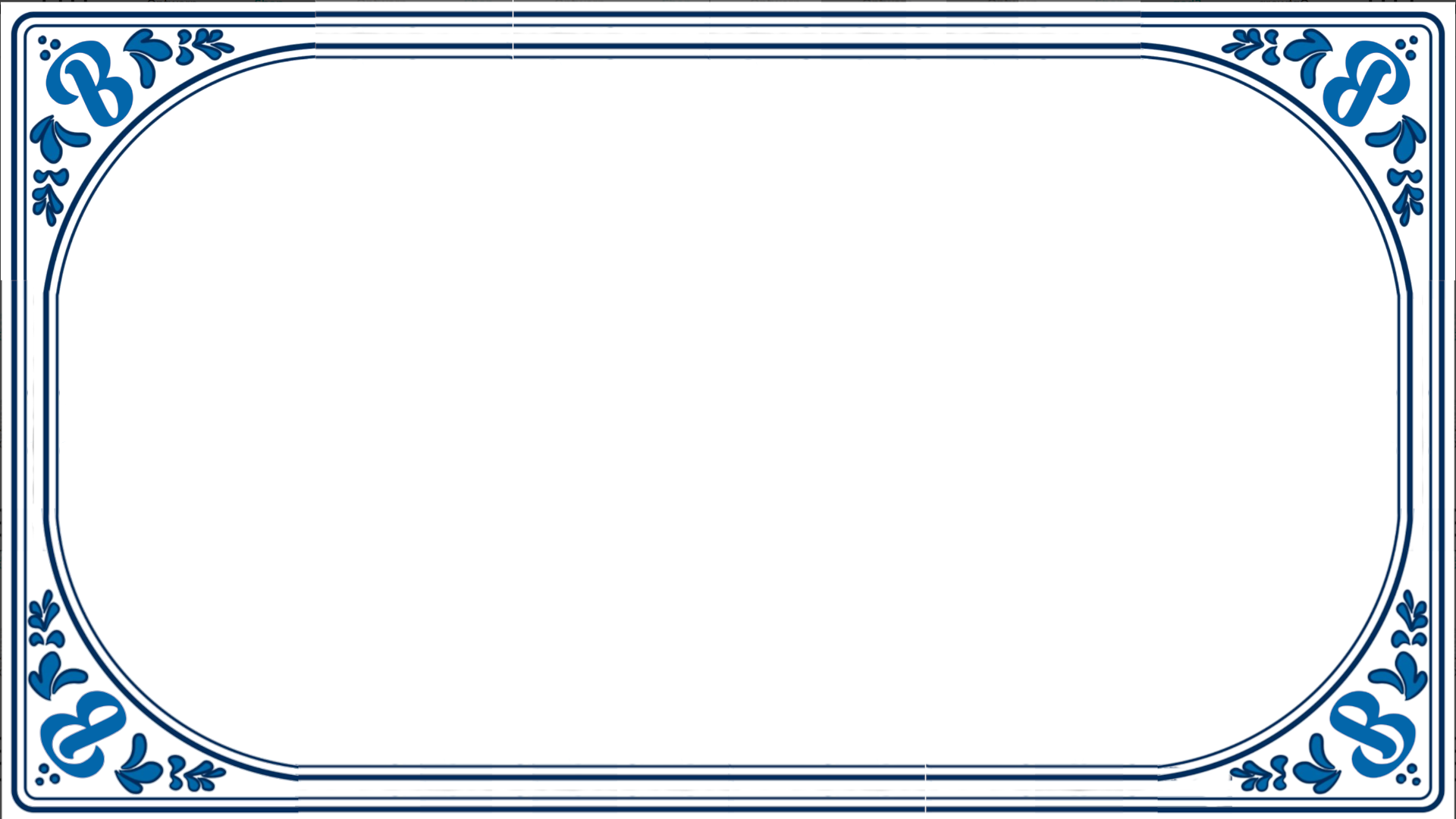 2. Wat is “unne konthamer”?
Een honkbalknuppel 
Een muziekinstrument
Een diersoort
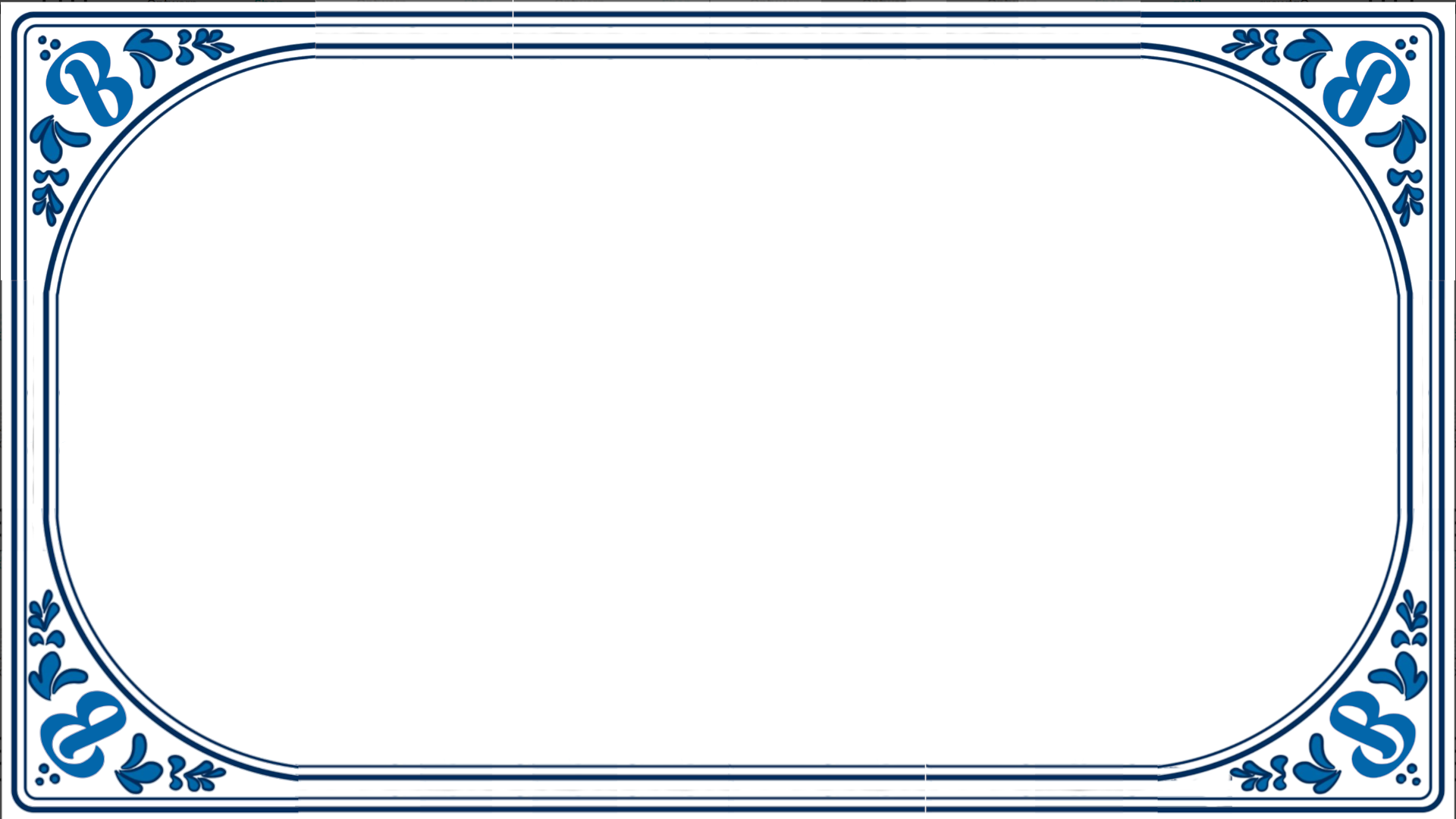 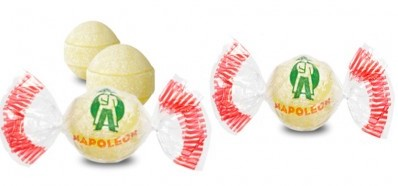 3. Wat is dit?
‘n Sèpke
‘n Zuurke
‘n Snuupke
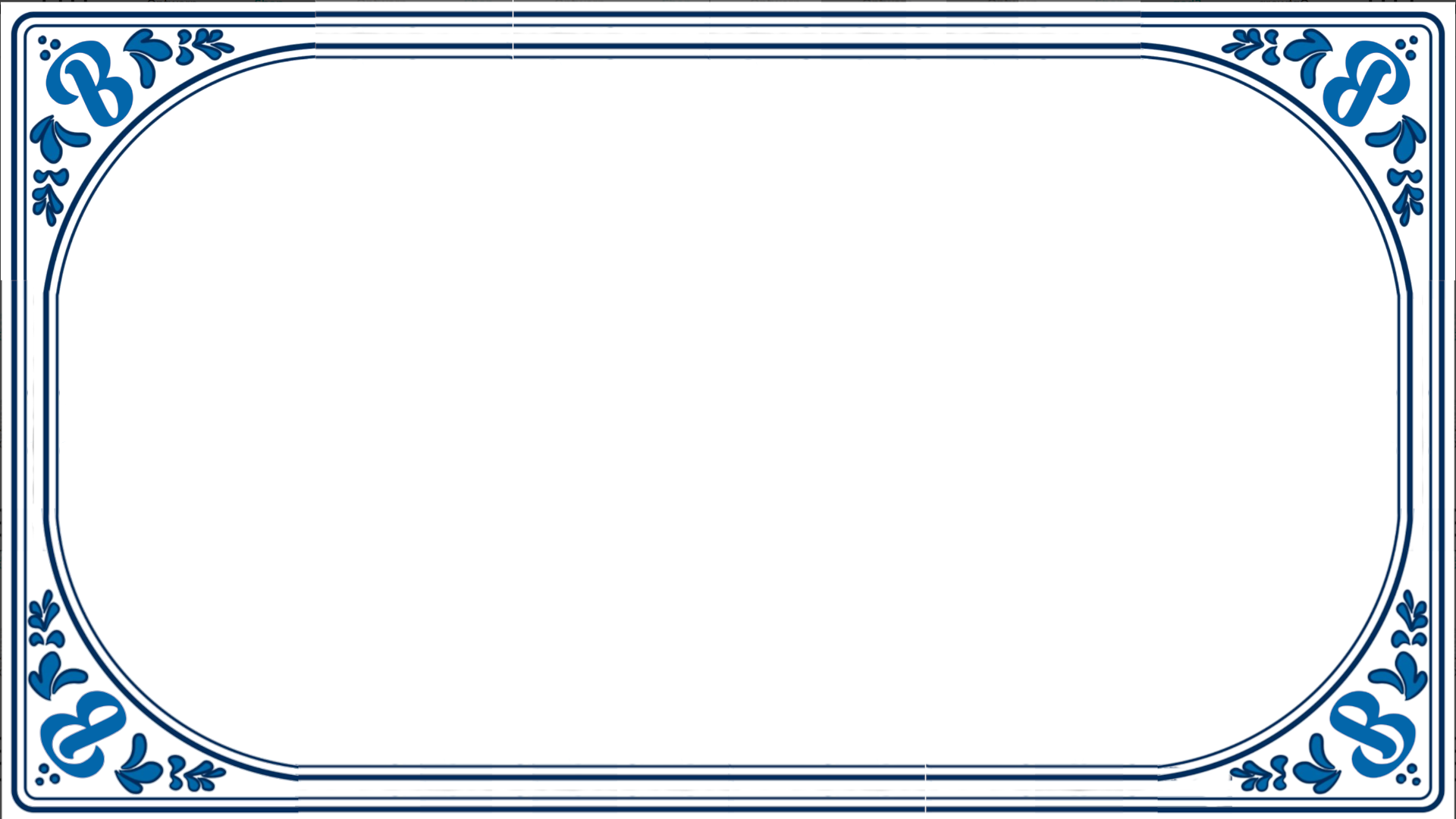 4. Wat betekent “strêêlek”?
Strijdbaar / dapper
Verwaand / arrogant
Stroef / inflexibel
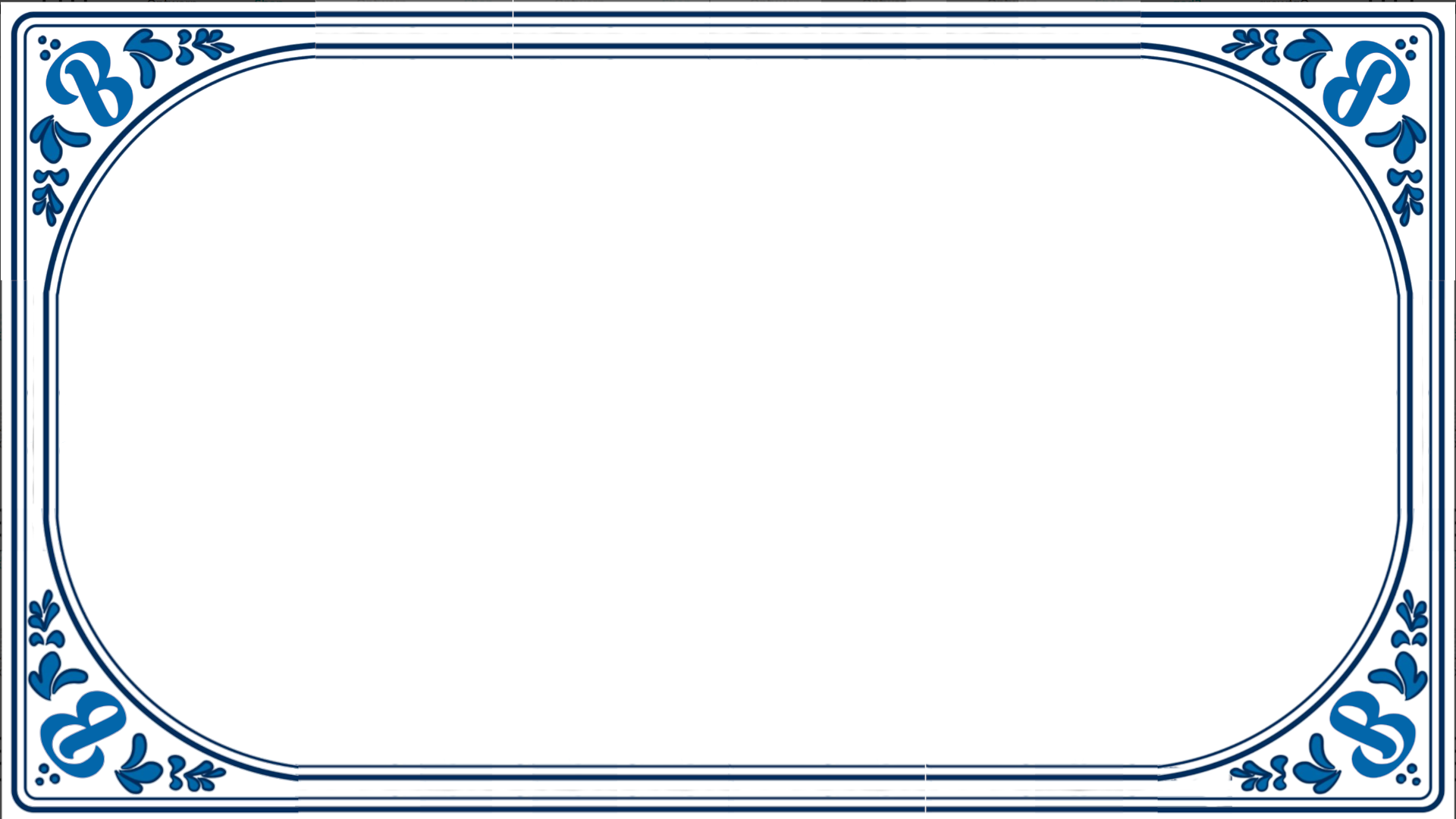 5. “Laat je niet foppen!”
Lôt oewèège nie kulle!
Lôt oewèège nie schibbele!
Lôt oewèège nie haffele!
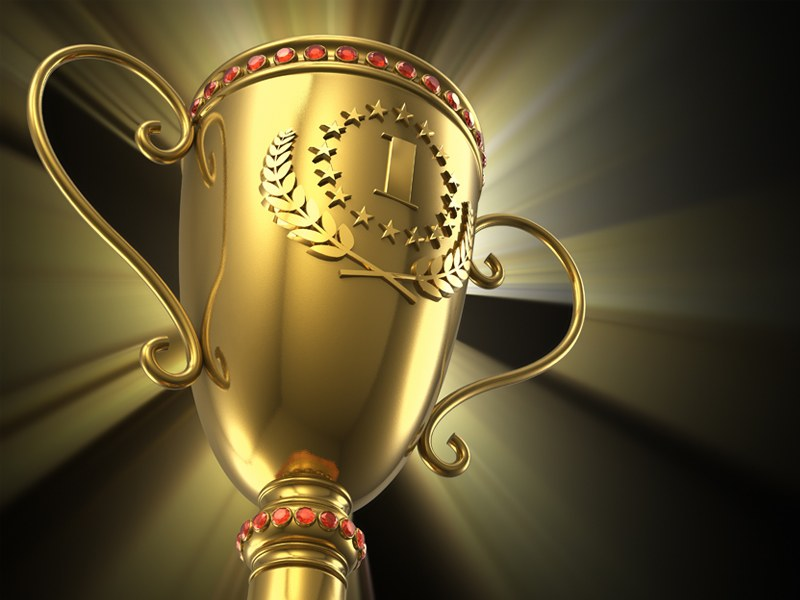 Hoe ijverig bende gullie volges öllie juf geweest?
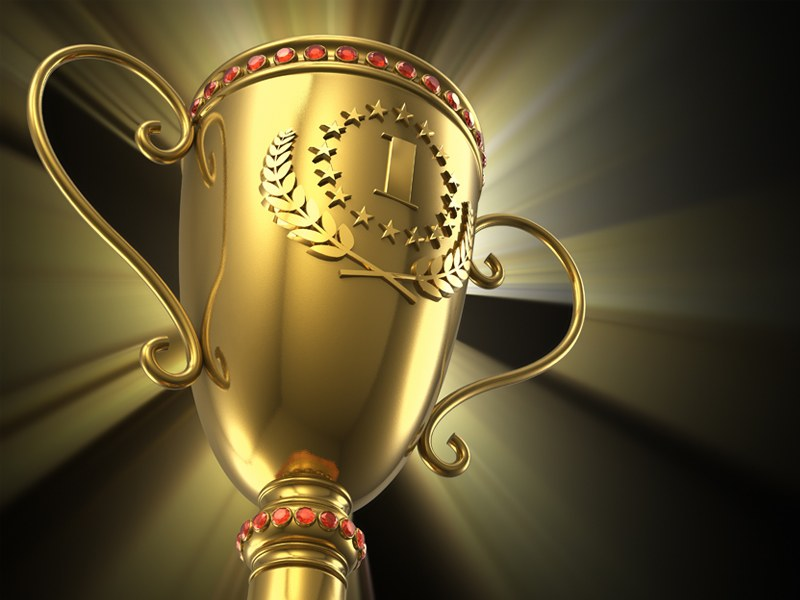 Welke klas heeft iets cools voorbereid?

Bonuspunten!
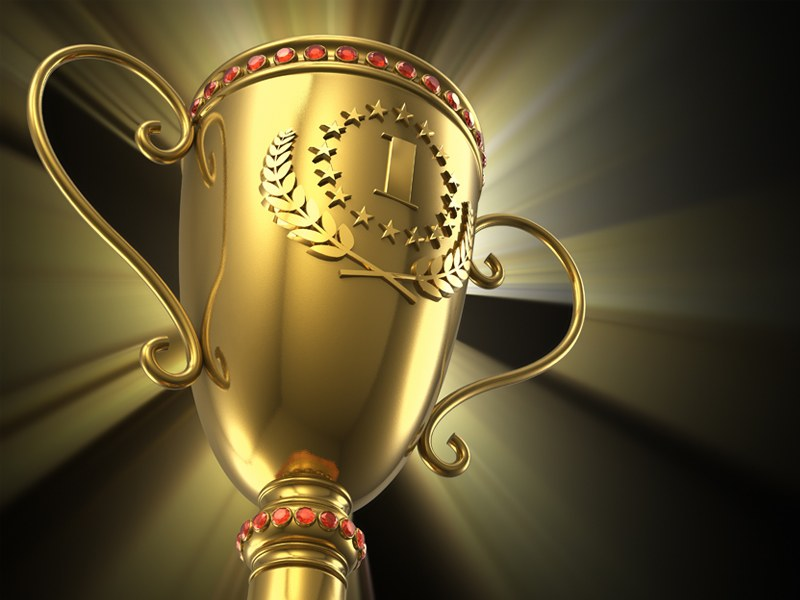 Welke klas wordt Kampioen Bèrgs?
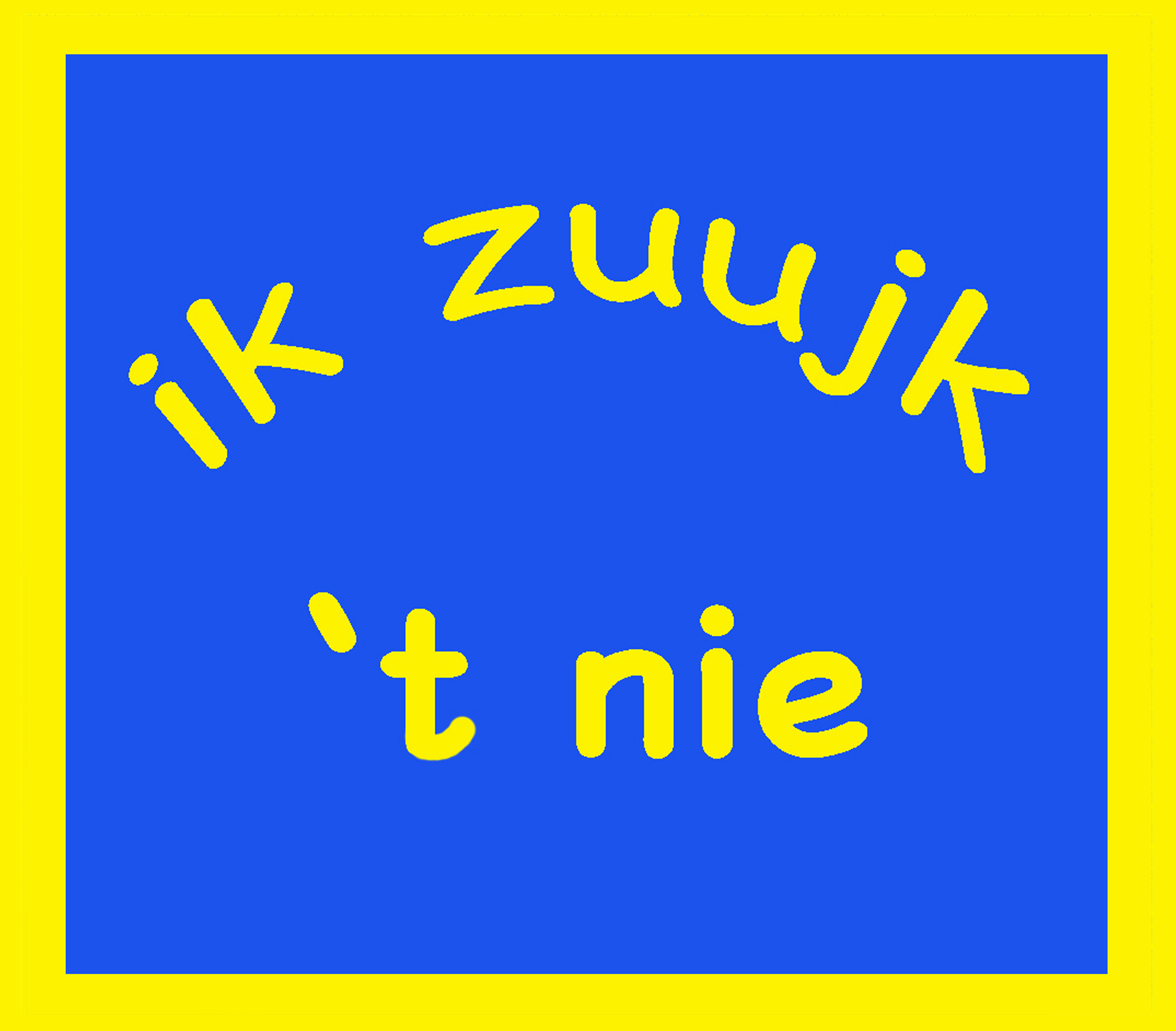 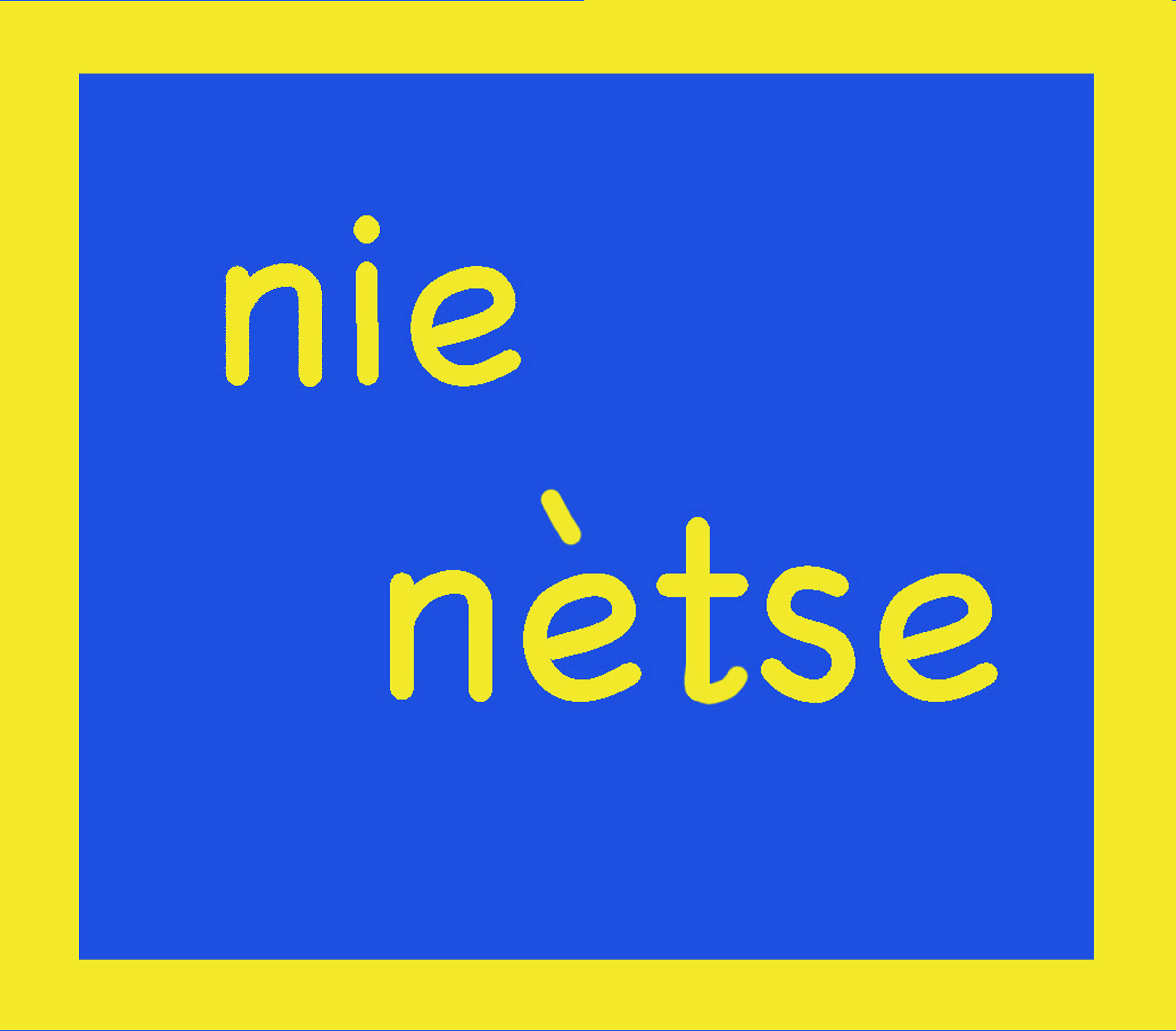 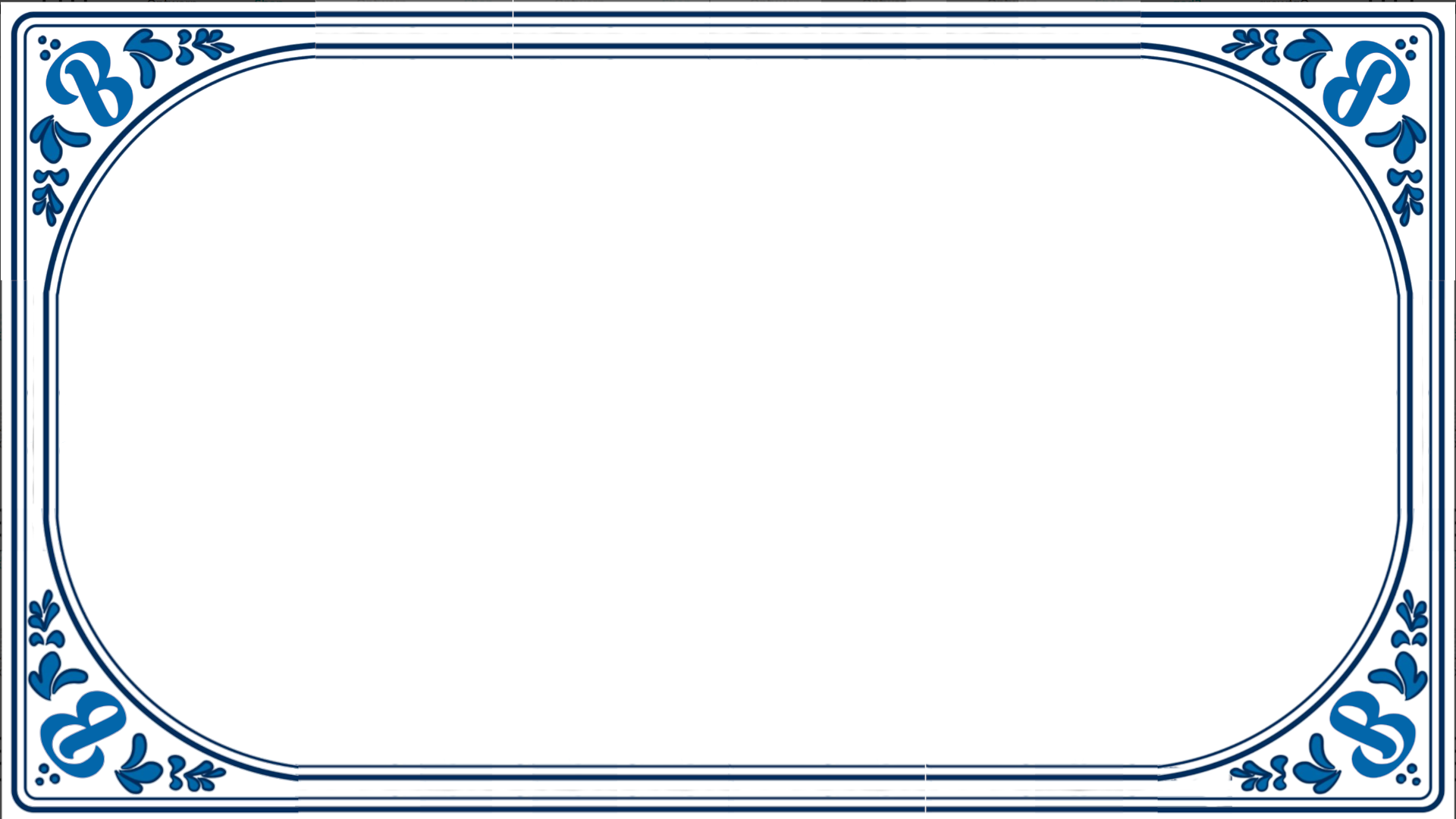 Snap je ’t Bèrgs nu beter?
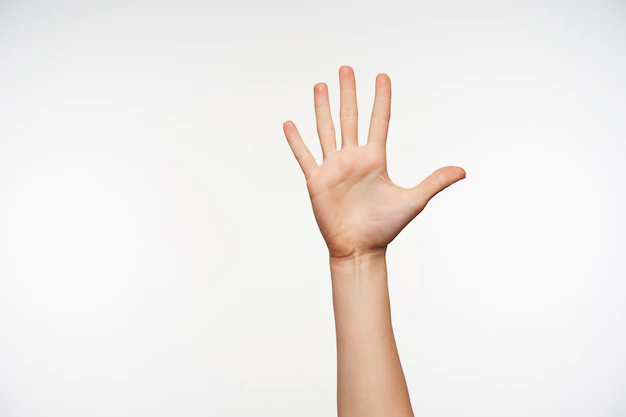 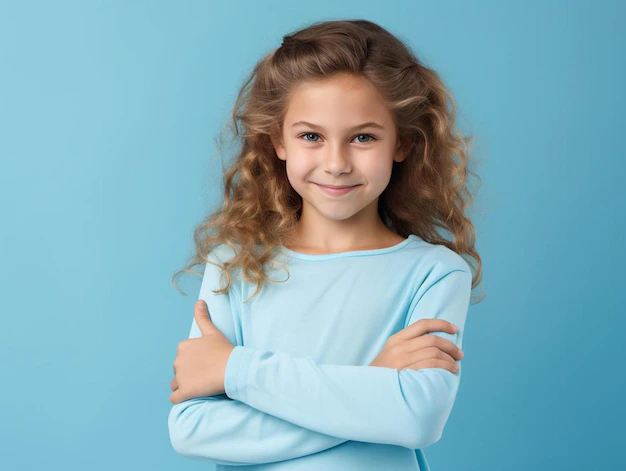 Nee!
Ja!
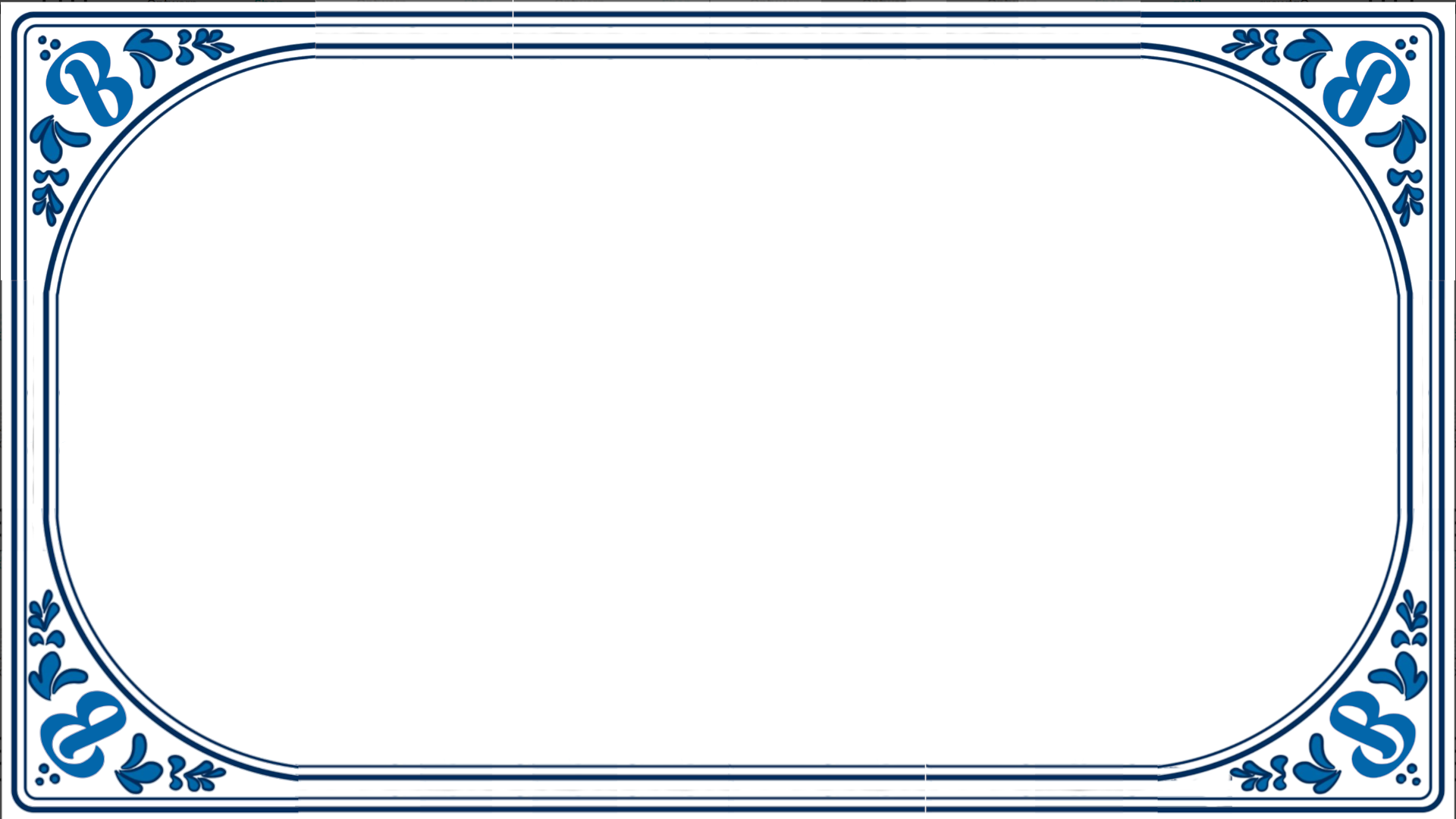 Ga je nu ook vaker Bèrgs praten?
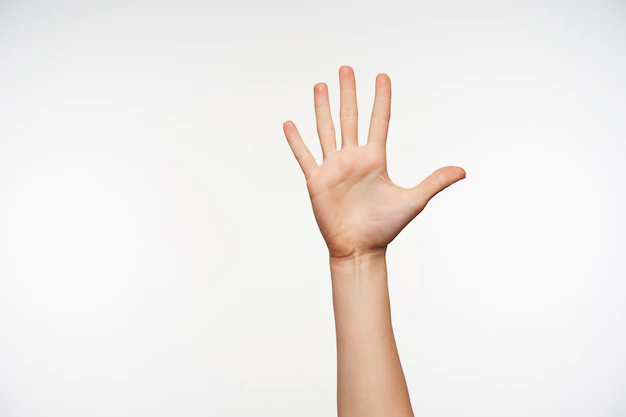 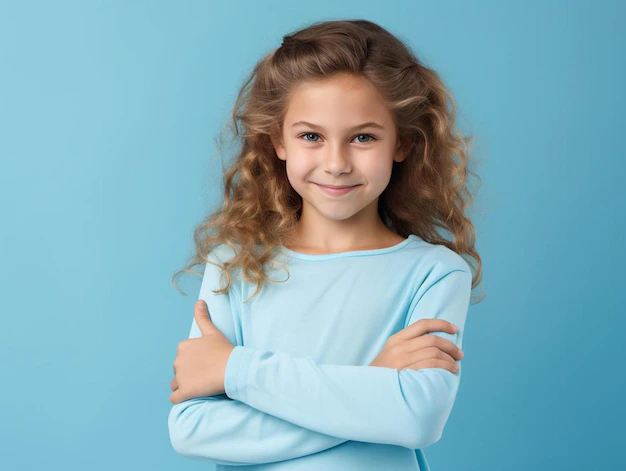 Nee!
Ja!
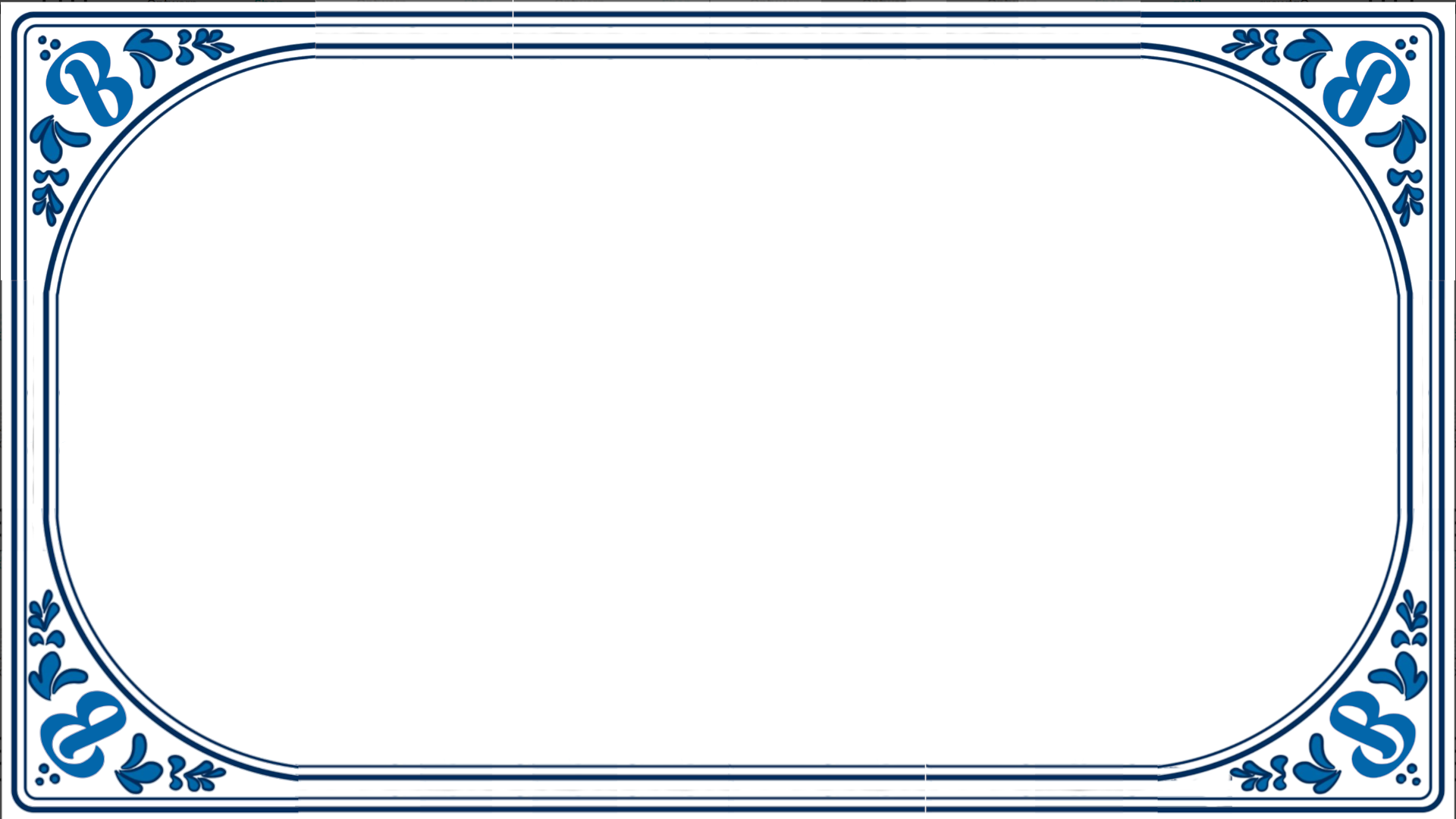 Houdoe wánne!